Friday the 29th January.To use pronouns to avoid repetition.
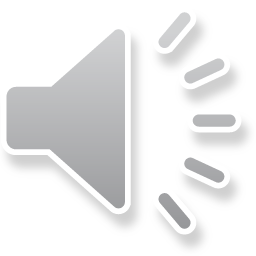 Pronoun
A pronoun is a word that takes the place of a noun (name of a thing, object, place or person) . It stops the noun being repeated to often.
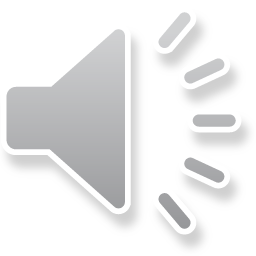 How can we avoid repetition in our writing?
Repetition is when something that is said or written is used over and over again, for example:

Gary ate supper when Gary got home. Gary enjoyed the food.

After its first use, instead of repeating 'Gary', we could replace further uses with pronouns to avoid repetition, such as:

Gary ate his supper when he got home. He enjoyed the food.
pronoun
noun
pronoun
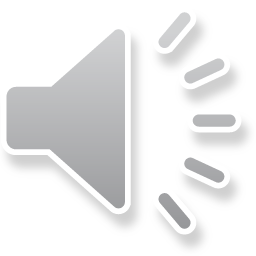 Different types of pronouns
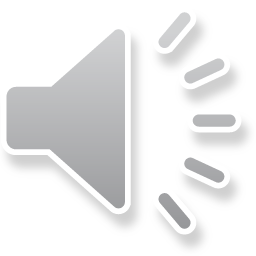 Pronoun or not?
Which of these words are pronouns?
Pronouns
Not Pronouns
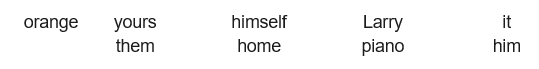 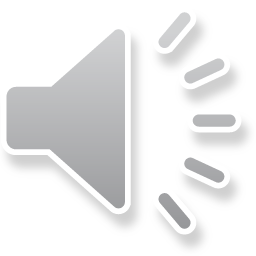 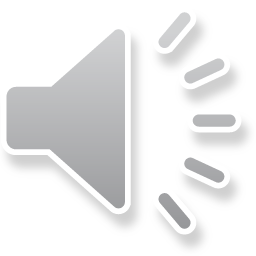 The answers are on the next slide.
Pronoun or not answers…
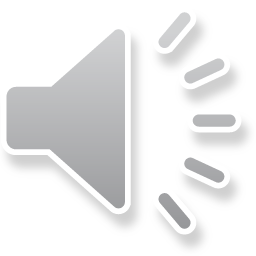